Practice assessment
Y7 Spanish
Term 3 achievement test
Date updated: 30/07/20
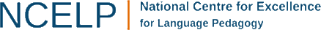 [Speaker Notes: Notes:
These practice assessment questions mirror the format of the various sections in the Term 3 Assessments. However, there are only two items per section in this practice sequence.
The rubrics are almost exactly as they would appear in the real test, with the exception of references to a precise number of items, which have been amended to ‘a few’, etc., to avoid any confusion owing to the fact that there are just two here.
The timings for each section have been left as for the real thing, however, in order for students to gain an appreciation of how long they would be working on each type of question. Please point out to them that working through the two example questions here may not take as long (though with any explanation and discussion as may be useful with the class factored in, it may be that longer is actually spent on each section than would be the case for the real test).
For the listening section, the audio for each item is accessible via the ‘player’ button adjacent to the question. Each item is recorded only once; where it is specified that students will hear an item twice, please click the play button again when ready.
All of the vocabulary, with the exception of the unknown words in the phonics section, are taken from the NCELP scheme of work leading up to the assessment week; these are not therefore frequency-referenced here. The unknown words in the phonics section are frequency-referenced in the slide notes.]
Section A: Listening - Phonics
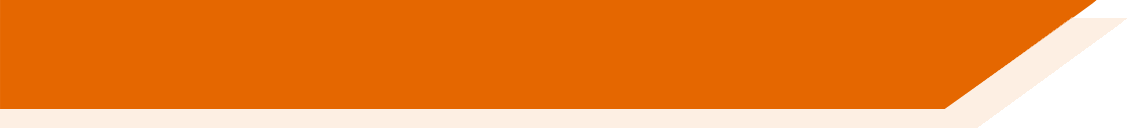 This part of the test will take around 4 minutes. You will hear the Spanish words listed below. 
 
Complete the spelling of each word by filling in the missing letters. 
Each dash (_) represents one missing letter. 
 
For some of the words you hear, there may be more than one way of spelling them.  
Just type in any one possible spelling for each word. 
 
The aim is to see how you write the sounds that you hear. You won’t know these words. Don’t worry – just do your best! 
 
You will hear each word twice.  

1. te _ ido

2. ba _ ar
There is one mark for each item.
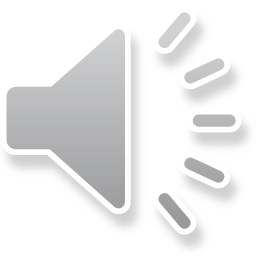 Answer: tejido
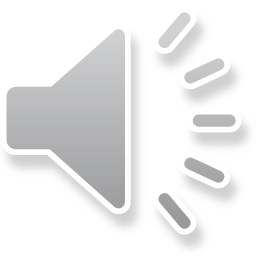 Answer: bañar
[Speaker Notes: Transcript
1. tejido
2.  bañar

tejido [2071] bañar [2337]

Source of frequency information:
Davies, M., & Davies, K. (2018). A frequency dictionary of Spanish: Core vocabulary for learners (2nd ed.). London: Routledge]
There is one mark for each item
Section A: Listening - Vocabulary
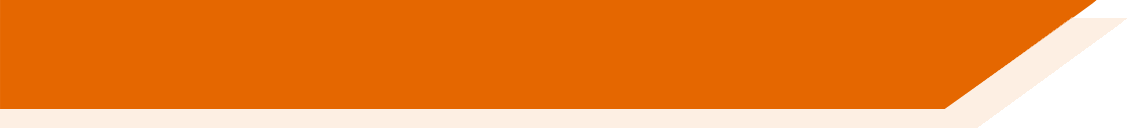 This part of the test will take around 9 minutes.
PART A – MEANING.You will hear some Spanish words. Put a cross (x) under the picture or English word that best matches what you hear.You will hear each Spanish word twice.
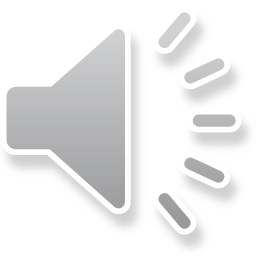 x
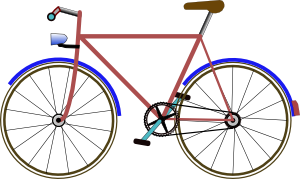 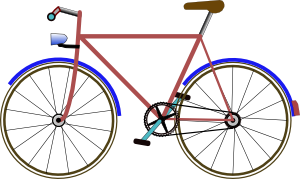 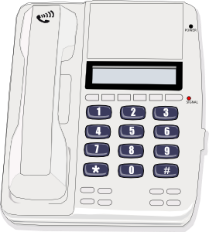 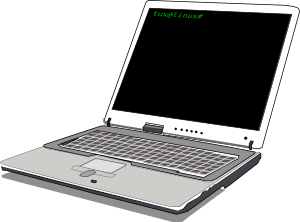 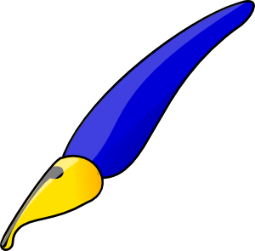 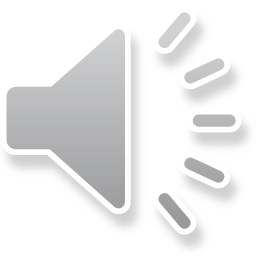 x
[Speaker Notes: Transcript
1. buscar
2. el ordenador]
There is one mark for each item
Section A: Listening - Vocabulary
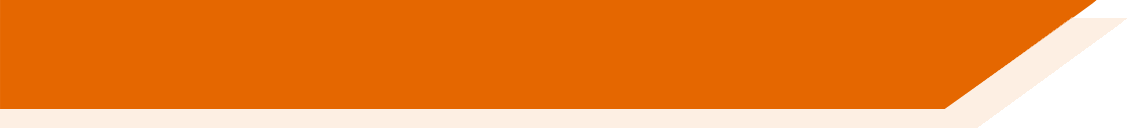 PART B – CATEGORIES

Here are some English categories. You will hear the categories read out to you. Then, you will hear four words in Spanish. Put a cross (x) under the word (A, B, C or D) which is a good example of the category. You will hear each set of Spanish words twice.

Which Spanish word is a good example of …?
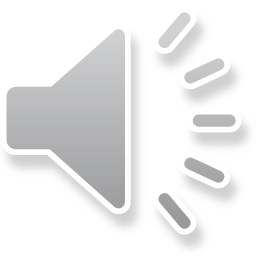 x
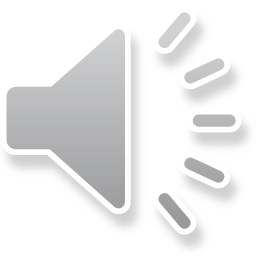 x
[Speaker Notes: Transcript
1. A – la comida 	  B – la montaña   	C –  el ejercicio	D – el coche
2. A – el mensaje	  B – la ropa		C – el oeste	           	D – el material]
There is one mark for each item
Section A: Listening - Grammar
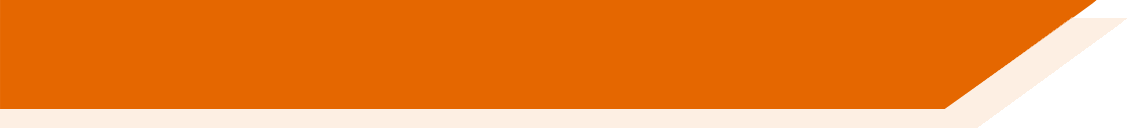 This part of the test will take around 4 minutes.
  
You will hear some sentences. You will hear each sentence twice. 

Decide who the verb is referring to. Put a cross (x) next to your answer.
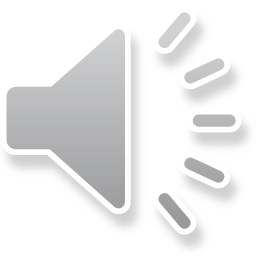 x
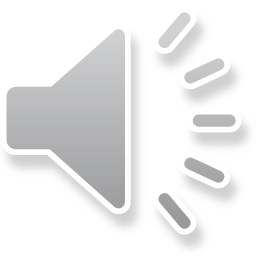 x
[Speaker Notes: Transcript
1. Como fruta.
2. Viaja normalmente en coche.]
There is one mark for each item
Section B: Reading - Vocabulary
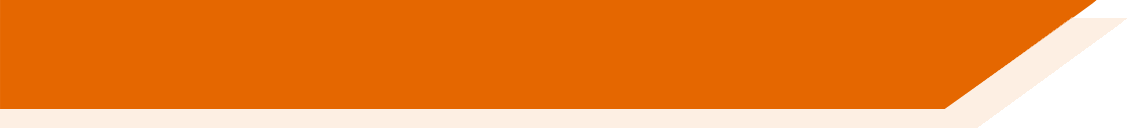 This part of the test will take around 5 minutes.
 
PART A – SYNONYMS
 
Put a cross (x) next to the word with the most similar meaning to the word in bold.
x
x
There is one mark for each item
Section B: Reading - Vocabulary
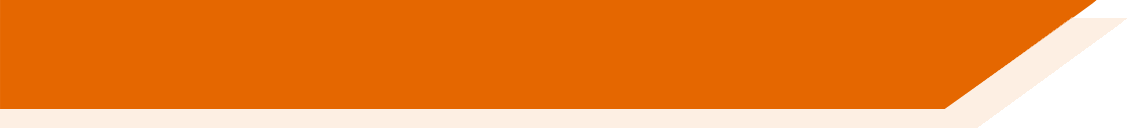 PART B – OPPOSITES
 
Put a cross (x) next to the word which has the opposite meaning to the word in bold.
x
x
There is one mark for each item
Section B: Reading - Vocabulary
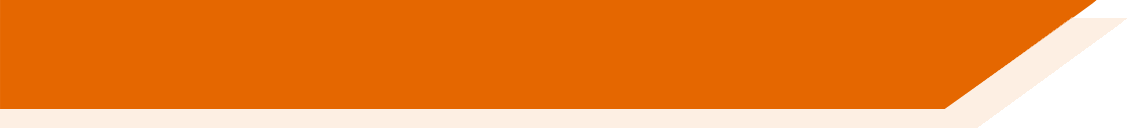 PART C – ASSOCIATIONS
 
Put a cross (x) next to the word which best goes together with the word in bold.
x
x
There is one mark for each item
Section B: Reading - Grammar
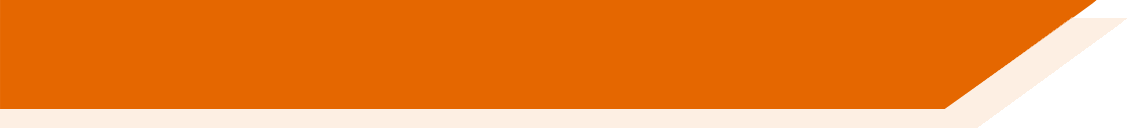 This part of the test will take around 6½ minutes.   
 
PART A
Read the sentences. 
Choose who the verb is referring to. Put a cross (x) next to the person or people the sentence is about.
x
x
There is one mark for each item
Section B: Reading - Grammar
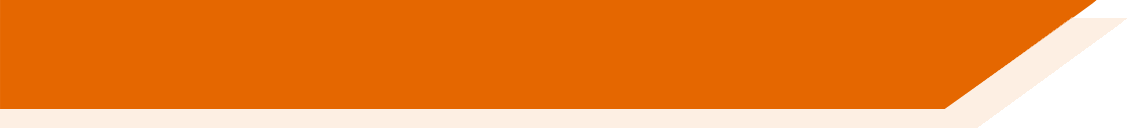 PART B

Decide what these sentences mean. Put a cross (x) by your answer.
x
x
There is one mark for each item
Section B: Reading - Grammar
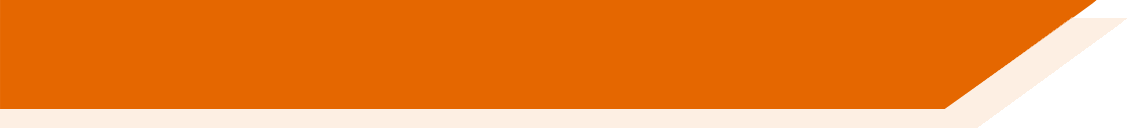 PART C

Choose which word could replace the underlined word. 
Put a cross (x) by your answer.
x
x
There is one mark for each item
Section B: Reading - Grammar
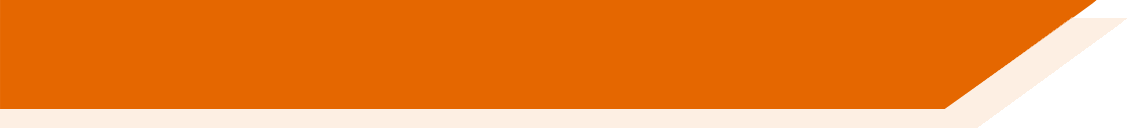 PART D
Write the words in each box in the correct order.
un hombre simpático
la casa bonita
There is one mark for each item
Section B: Reading - Grammar
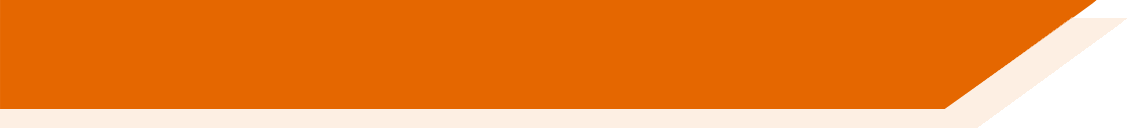 PART E

Choose either hay or tiene to complete the sentence. 
Put a cross (x) by your answer.
x
x
There is one mark for each item
Section B: Reading - Grammar
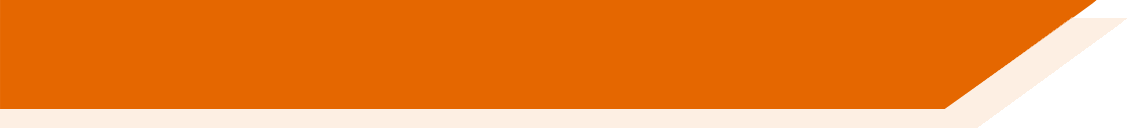 PART F
 
Decide what the sentences mean. Put a cross (x) by your answer.
x
x
There is one mark for each item.
1 mark awarded for a correctly spelt word but with a missing, incorrect, or unnecessary accent.
0.5 mark awarded for a correct noun with a missing or incorrect article.
0 marks for a correct article but no noun or an incorrect noun.
SECTION C: Writing - Vocabulary
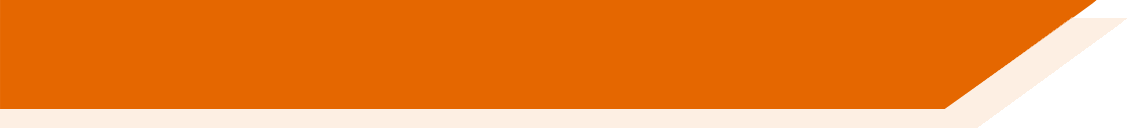 Translate the English in brackets to complete the Spanish sentence.

This part of the test will take around 5 minutes.
 

 
1) Debo __________ la casa. (to clean)            			 	


2) Es ______ _____________ simpático. (classmate [m.])                            (write two words)
limpiar
un     compañero
There is one mark for each item.
Verbs must be spelt correctly to demonstrate knowledge of the verb inflections.
SECTION C: Writing - Grammar
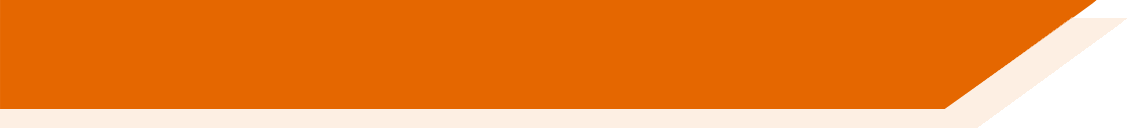 This part of the test will take around 5½ minutes.

PART A
Complete the sentences by writing the Spanish for the English in brackets.

														     clues:
1. ___________ música. (they listen to)		     	escuchar = to listen to

2. ¿ ___________ saber la respuesta? (do you have to)   deber = to have to
Escuchan
Debes
There is one mark for each item.
Verbs must be spelt correctly to demonstrate knowledge of the verb inflections.
SECTION C: Writing - Grammar
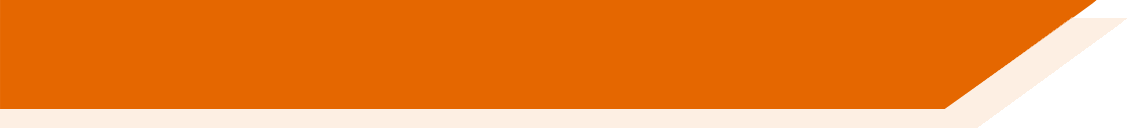 PART B 

Complete these sentences with the Spanish for the English in brackets.
 

1. ___________ un regalo.   (I give) 


2. ___________ un profesor simpático.   (you have)
Doy
Tienes
There is one mark per item.
0.5 mark if one error in adjectival agreement where two needed (e.g., gender or number)
SECTION C: Writing - Grammar
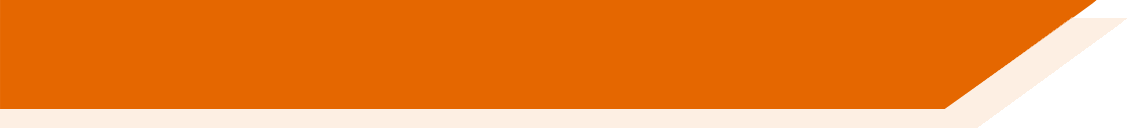 PART C

Complete these sentences with the Spanish for the English in brackets.

 								clues:

1. Son las personas ___________.  (short)		          	bajo = short

2. Es una respuesta ___________.  (false)		          	falso = false
bajas
falsa
There are two marks for each item.
1 mark for correct form of modal verb
1 mark for infinitive verb 
(0.5 if the infinitive is inflected)
SECTION C: Writing - Grammar
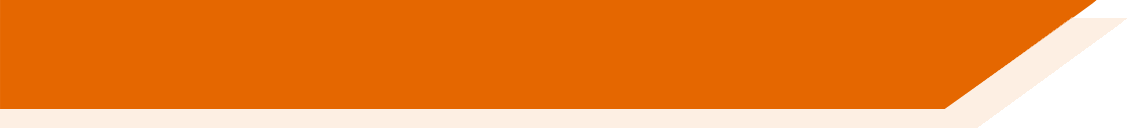 PART D

Complete these sentences with the Spanish for the English in brackets.
Quiere          comprar
Puedo         llegar
SECTION D: Speaking - Phonics
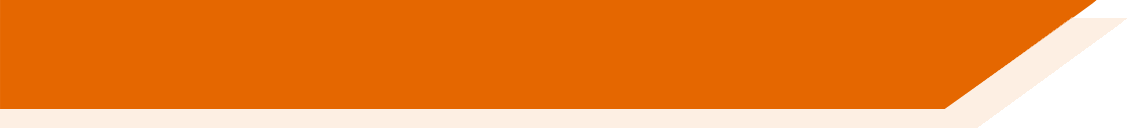 Read this list of Spanish words aloud. You won't know the words. Just say them as you think they should sound. You will get marks for pronouncing the bold, underlined parts of each word correctly. If you’re not sure, don’t worry – just have a go and do your best. 

The phonics part of the test will take around 2 minutes. That’s 6 seconds per word – you have time to think about each one carefully. 



votar
general
0 marks: Incorrect pronunciation based on English SSC.
1 mark: Correct knowledge of target SSC, but pronunciation with an English accent.
1 mark: Correct pronunciation of target SSC
[Speaker Notes: When you do this part of the test, you will probably want to record it to send to your teacher.There are many ways to record and send audio.  Make sure you use the one your teacher recommends.If she or he doesn’t have a preference, there is a suggested platform to use given in the instructions on the test that you are now ready to download.Good luck for your test.  Now, close the video and click next on the page to download and complete your assessment.


votar [1828] general [280]

Source of frequency information:
Davies, M., & Davies, K. (2018). A frequency dictionary of Spanish: Core vocabulary for learners (2nd ed.). London: Routledge]
SECTION D: Speaking - Vocabulary
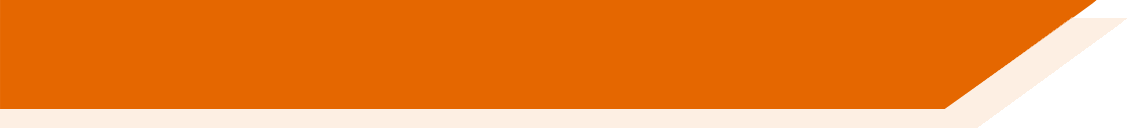 There is one mark per item.
0 errors = 1 mark
1 or 2 errors = 0.5 marks
3 or more errors = 0 marks
Errors are defined as: 
no gender, indiscernible / wrong gender
one incorrect or omitted SSC
Say the Spanish for the words below. Remember to say the word for ‘the’ if needed!

This part of the test takes 2 minutes. 
That’s 6 seconds per item – you have time to think about each one.
 
 
1. the bird				(two Spanish words, include the word for ‘the’)
2. quite					(one Spanish word)
Answer: el pájaro
Answer: bastante
There is one mark per item.
1 mark: Correct verb form. 
Do not penalise incorrect pronunciation if the grammar is comprehensible.
SECTION D: Speaking - Grammar
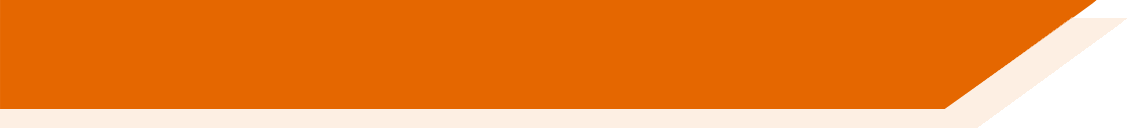 This part of the test will take around 5 minutes.
 
PART A

Say the Spanish for the English in brackets, using the correct form of the verb. 
The lines tell you how many Spanish words you need. The clues tell you the verb to use.
 								Clue	  
1. ¿ __________ el coche? (do they wash)			to wash = lavar

2. ______________ ayuda.	(we need)         		to need = necesitar
Lavan
Necesitamos
There are two marks per item.
1 mark: Correct word order (article – noun – adjective)
0.5 mark: Correct article (e.g. feminine, singular)
0.5 mark: Correct adjective form (e.g. feminine, singular; all agreements needed) 
Nouns must have plural marking where needed - cut 0.5 mark from remaining total for item if ‘s’ is omitted.
SECTION D: Speaking - Grammar
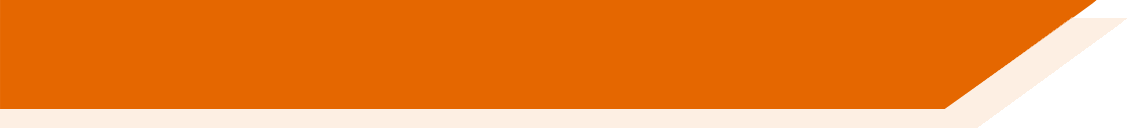 PART B 

Say the Spanish for the English in brackets. 

The lines tell you how many words you need. The clue tells you which noun & adjective to use.
	  						clues:
1. Tenemos _____  _____  _____. (a pretty view)		pretty = bonito; 
								view = vista (f.)
2. Son _____  _________  _____. (the expensive products) 	expensive = caro; 
								product = producto (m.)
una vista bonita
los productos caros
SECTION D: Speaking - Grammar
There is one mark per item.

1 mark: Correct article form 
(e.g. accusative, masculine, definite article)
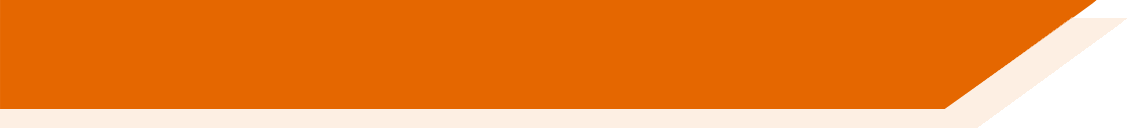 PART C 

Say the Spanish for the English in brackets. The clues tell you which verbs to use.	


      								clues:
1. ________ __________ en clase. (you must participate)     	to have to, must = deber; 
								to participate = participar

2. ________ ________ al fútbol. (he wants to play)   		to want to = querer; 
								to play = jugar
Debes   participar
Quiere     jugar
[Speaker Notes: I hope it was useful to see and practise questions for all of the parts of the assessment.Now, close the video and click next on the page to download and complete your assessment.Make sure you record the speaking part and send it to your teacher.Suerte!]